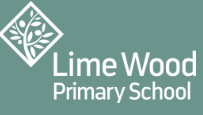 Wednesday 17th April 2024
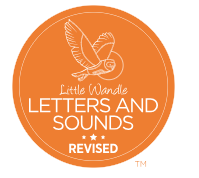 Parent Workshop – 
Preparing for year 1
Phonics is…
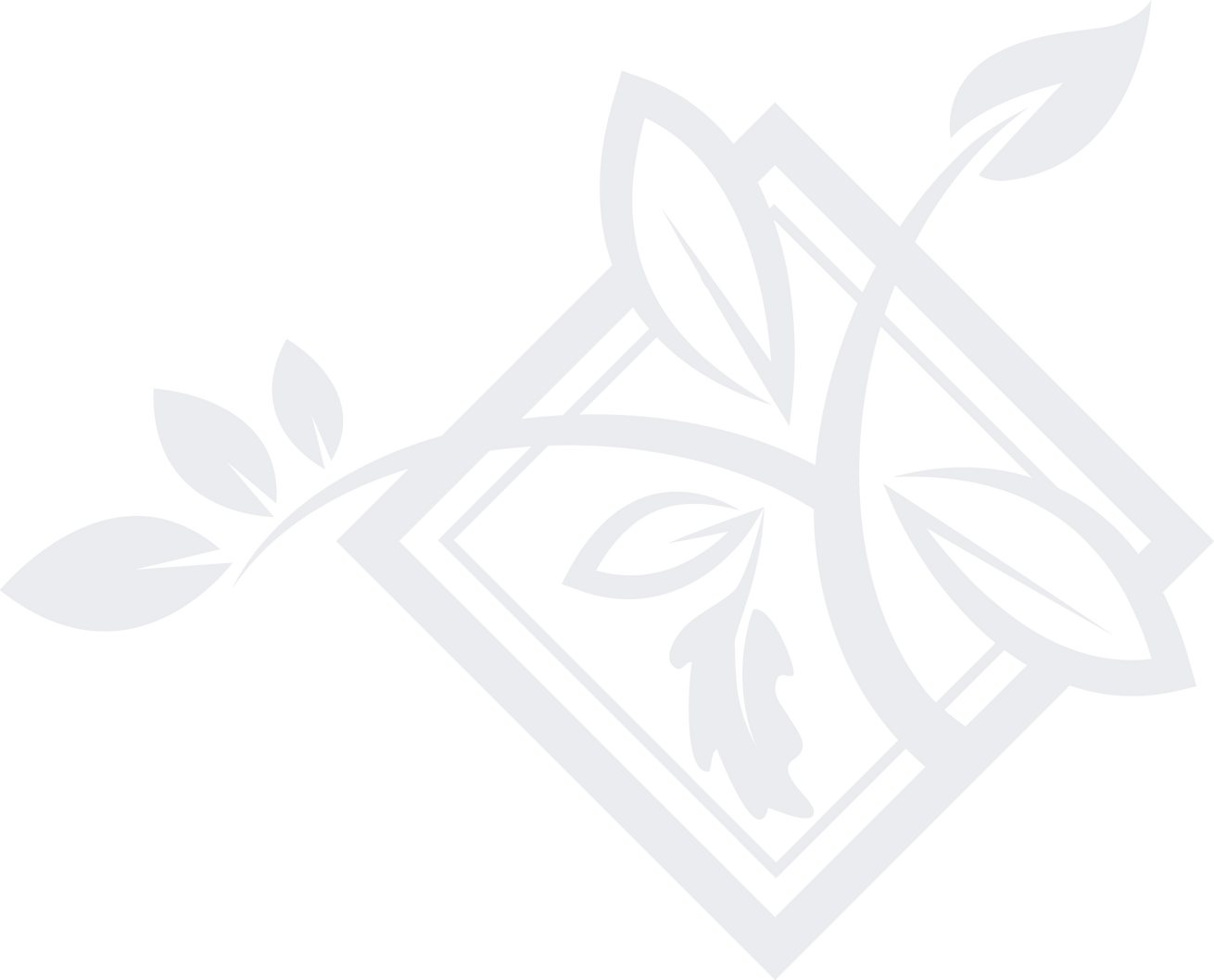 making connections between the sounds of our spoken words and the letters that are used to write them down.
Terminology Recap
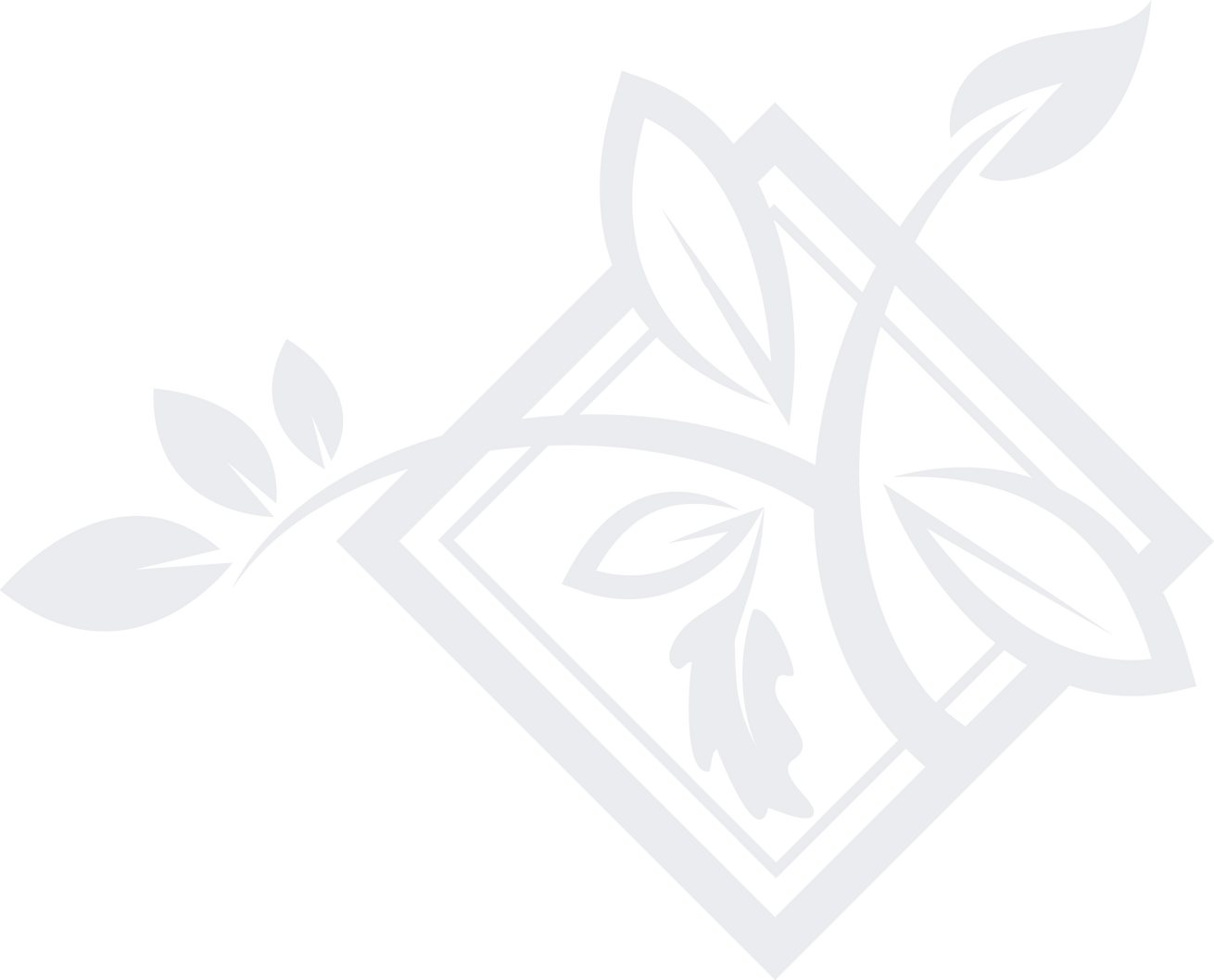 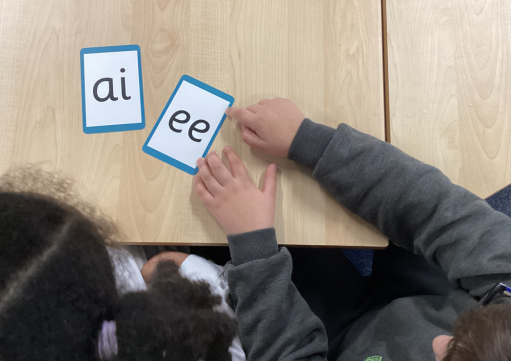 Phoneme
Grapheme
Blend 
Segment
Digraph
Trigraph
Split digraph
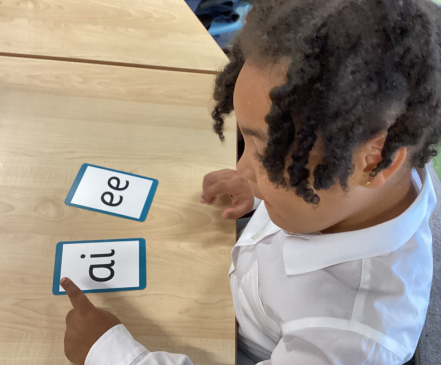 This term we are teaching phase 4
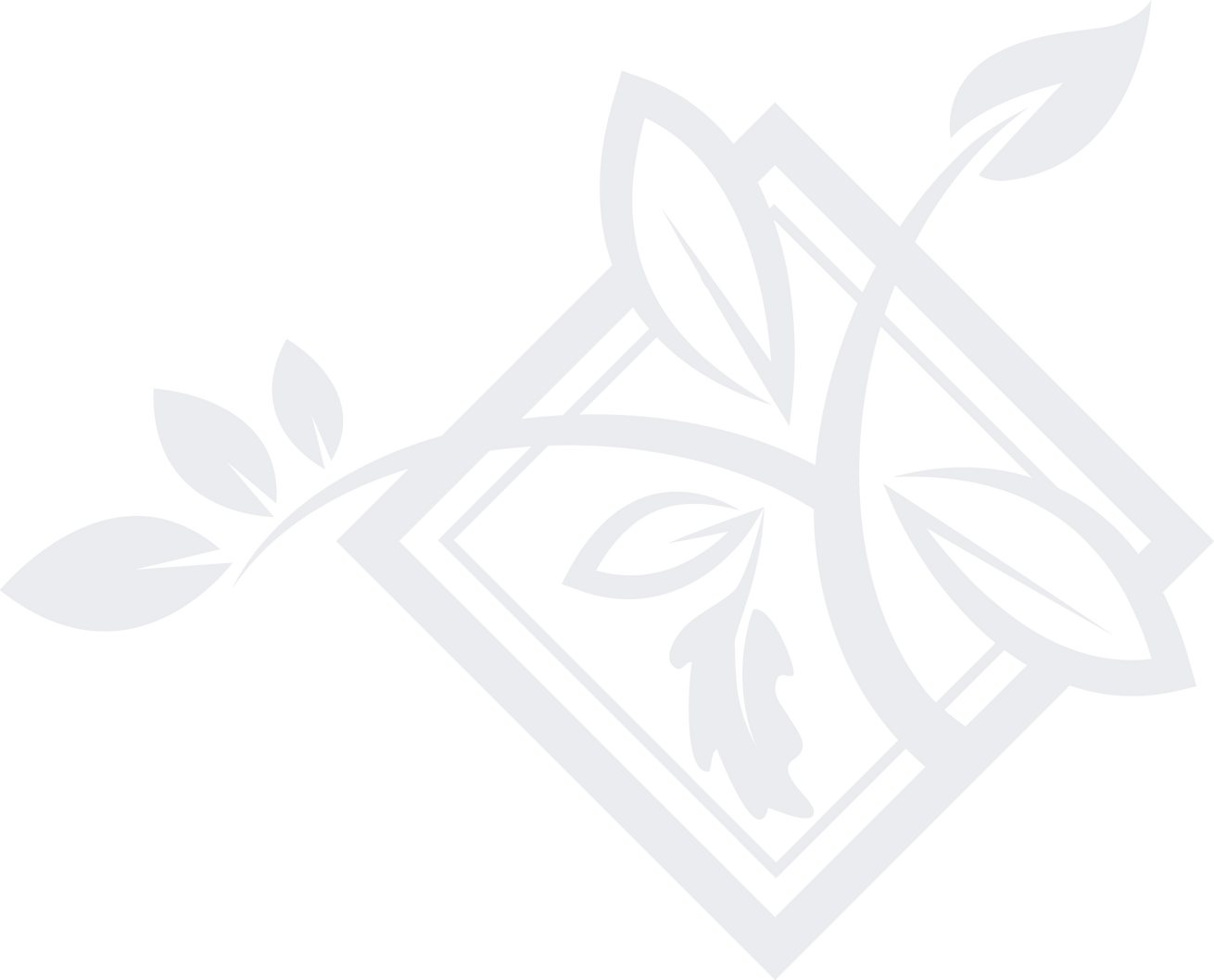 Last term we taught your child to blend and read words with Phase 3 graphemes. 

Some children are continuing to recap Phase 3: 
the vowel digraphs and trigraphs 
to read words containing the Phase 3 digraphs and trigraphs
to read longer words (‘chunking’).

This term we are teaching Phase 4.  This phase consolidates all that the children have learnt so far.  Children are expected to read more words by sight and blend in their heads.
A reminder of the 
Phase 3 vowel digraphs and trigraphs
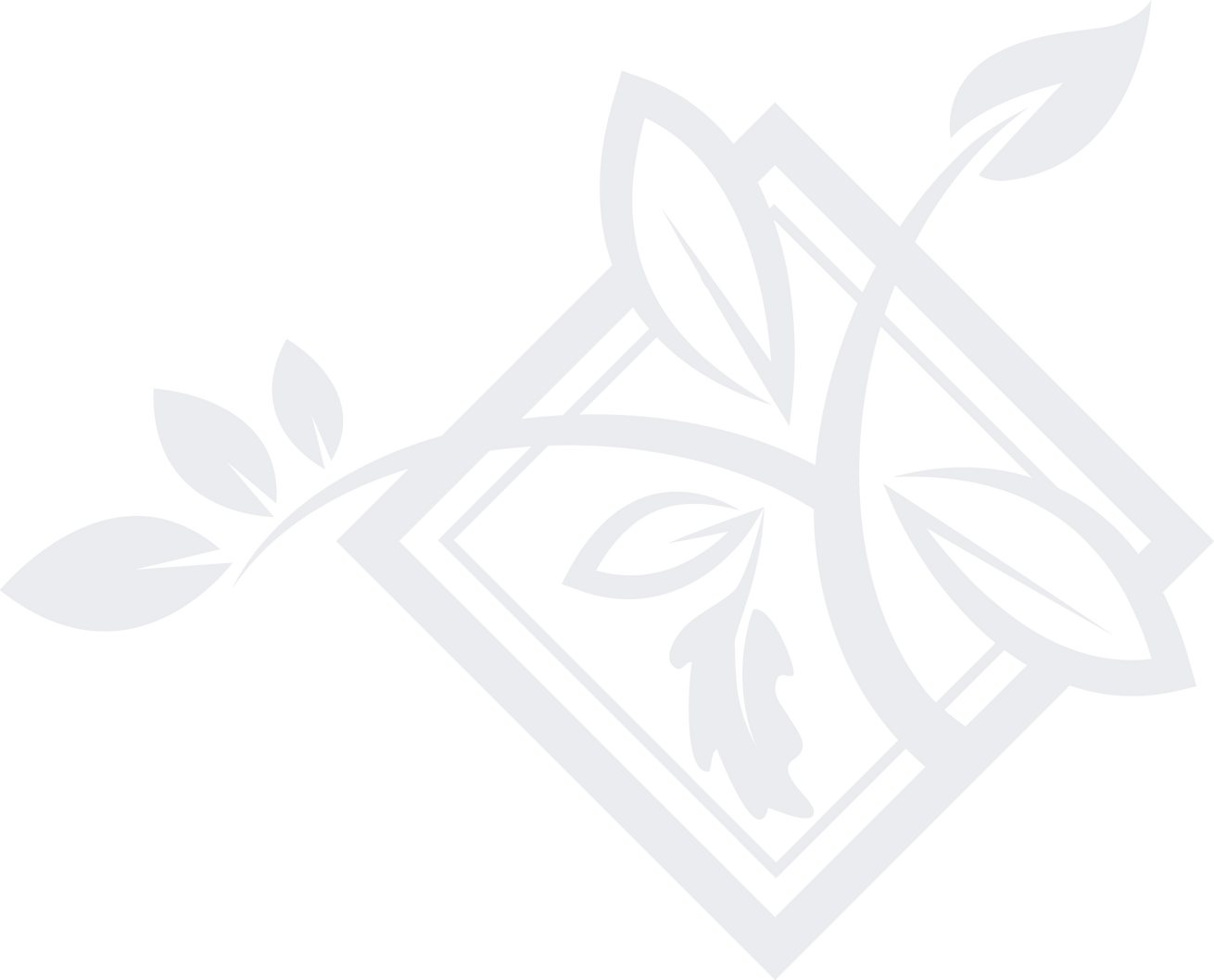 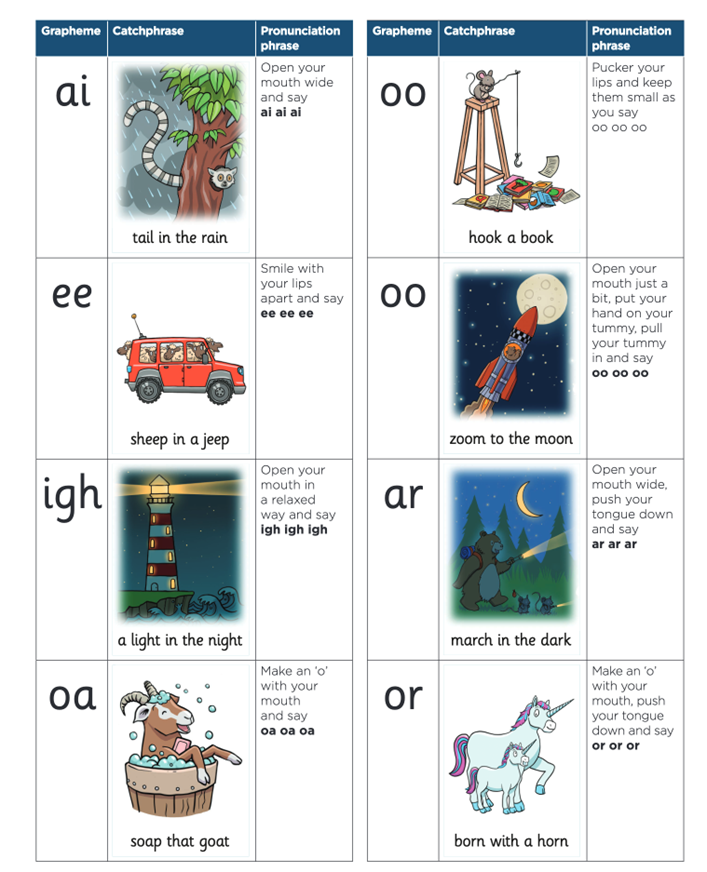 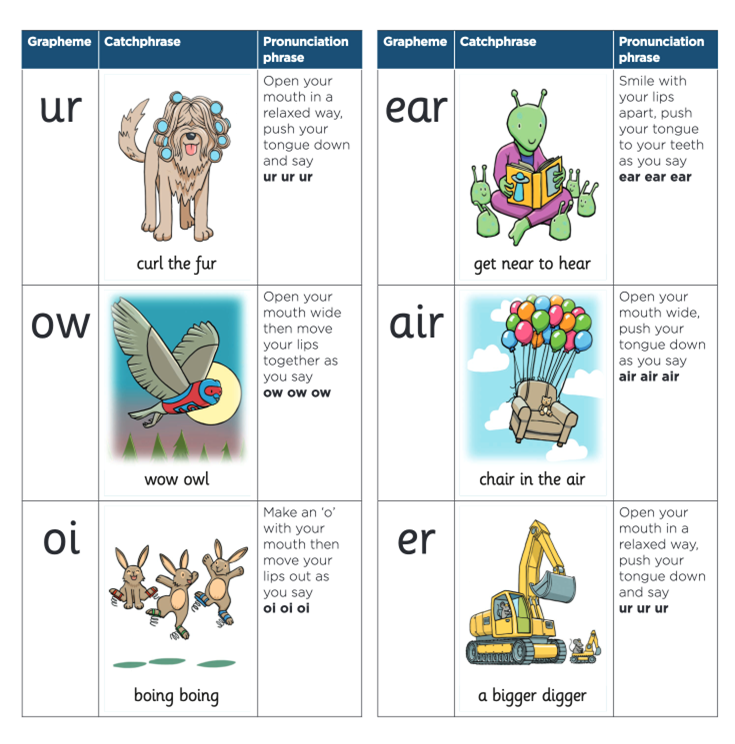 Let’s say the sounds together
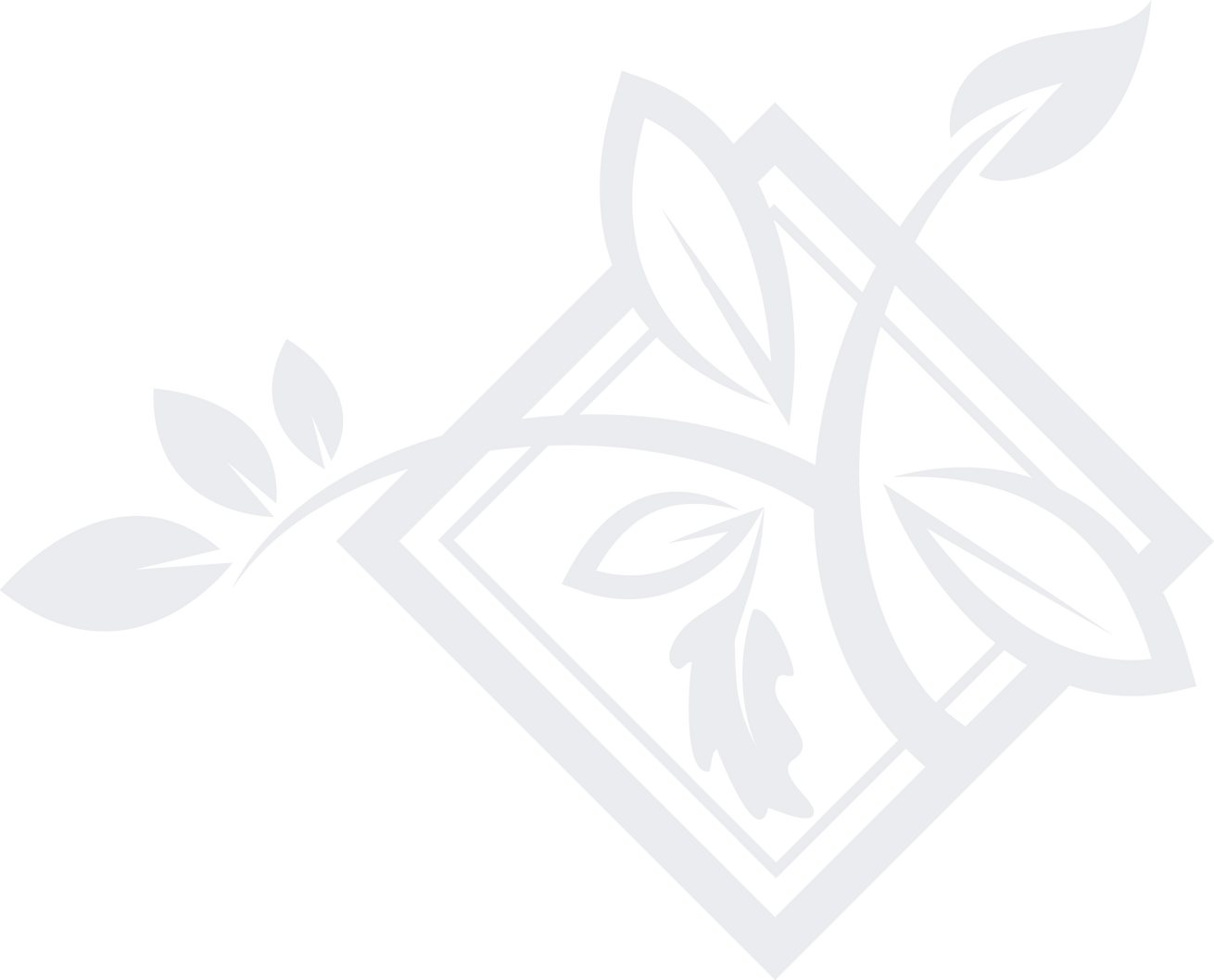 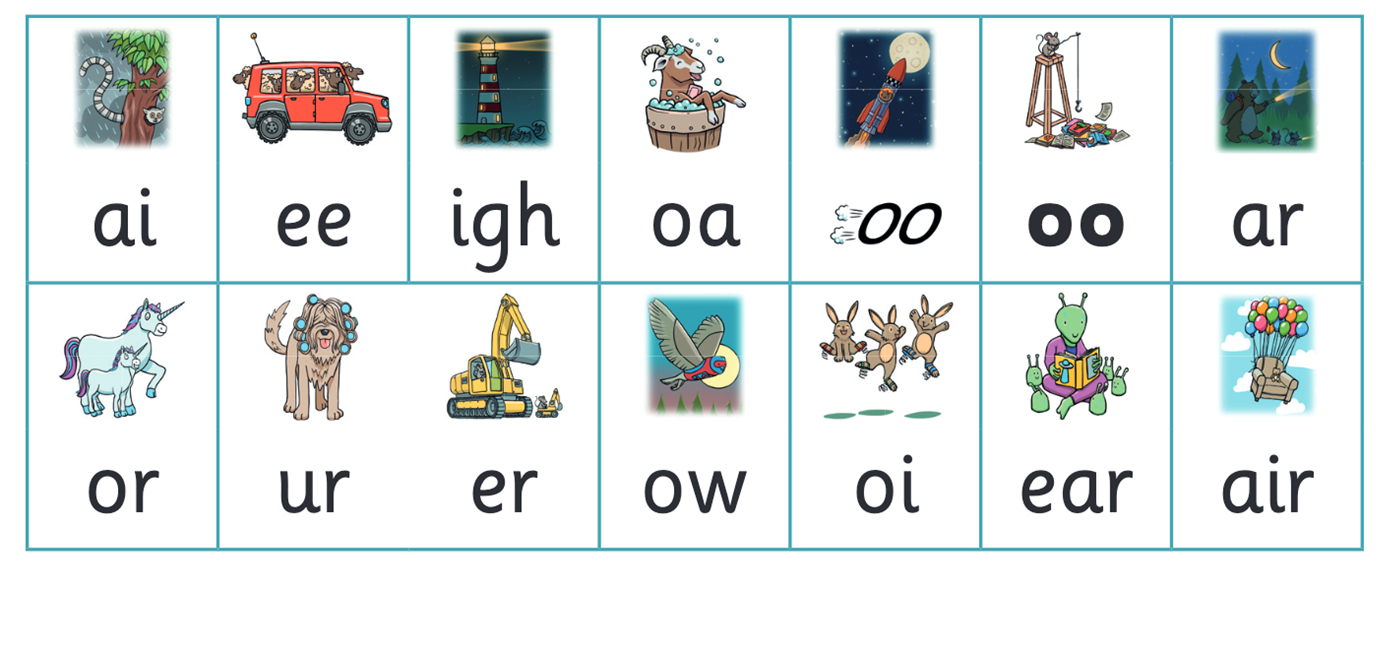 Tricky words
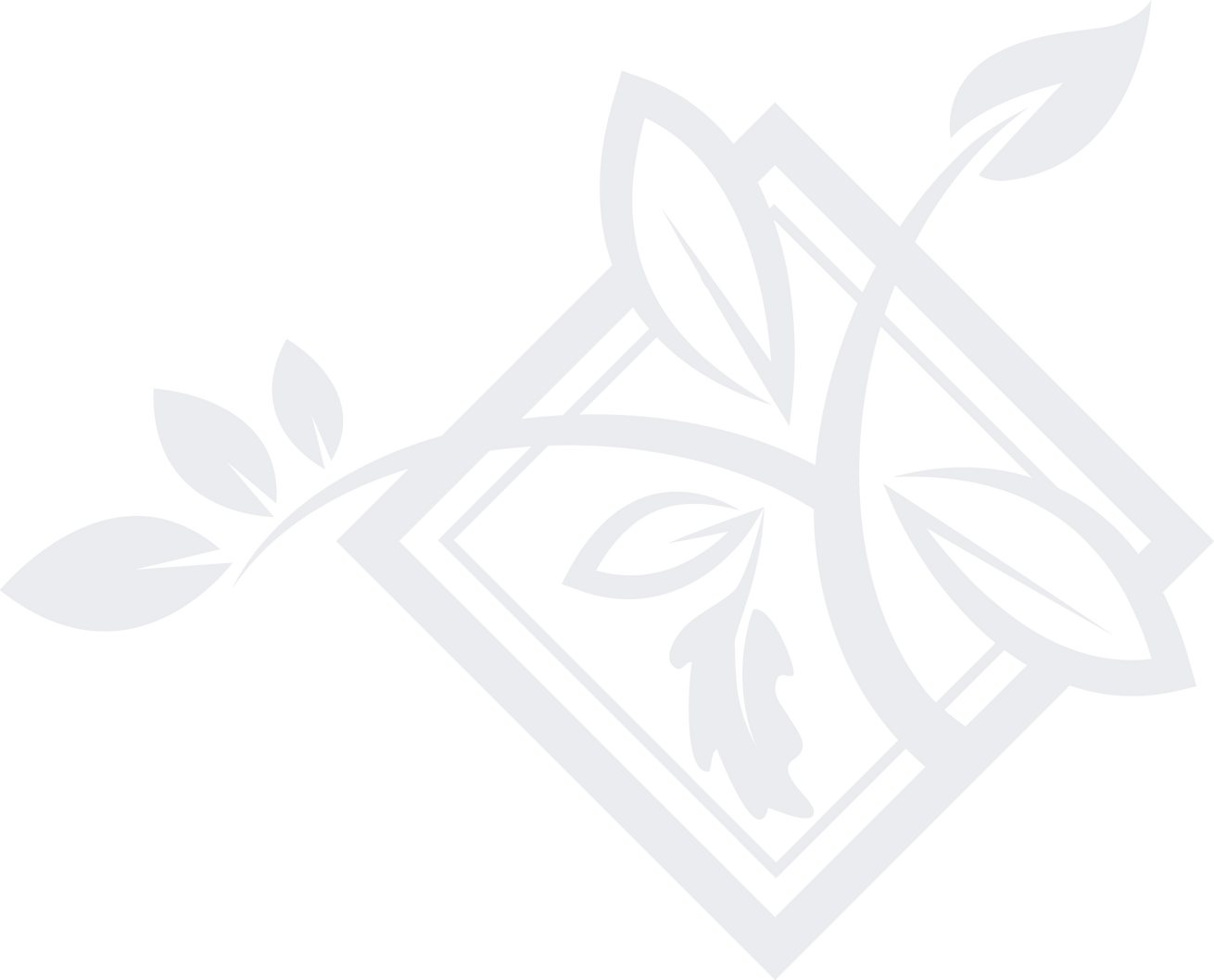 Tricky words continue into year one, so it is important for children to securely read and begin to write these words.
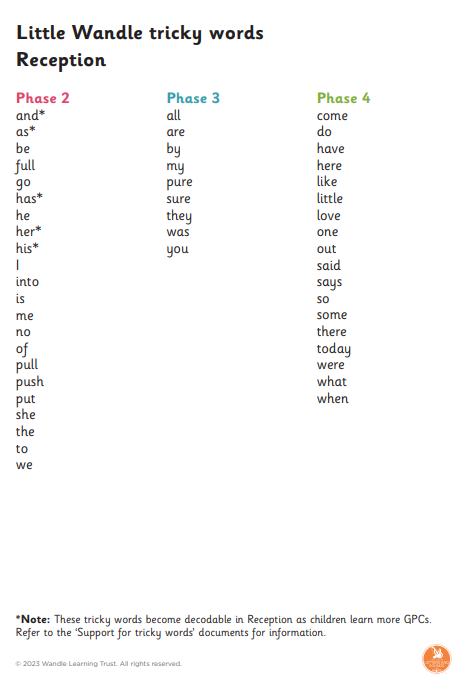 Year One Phonics
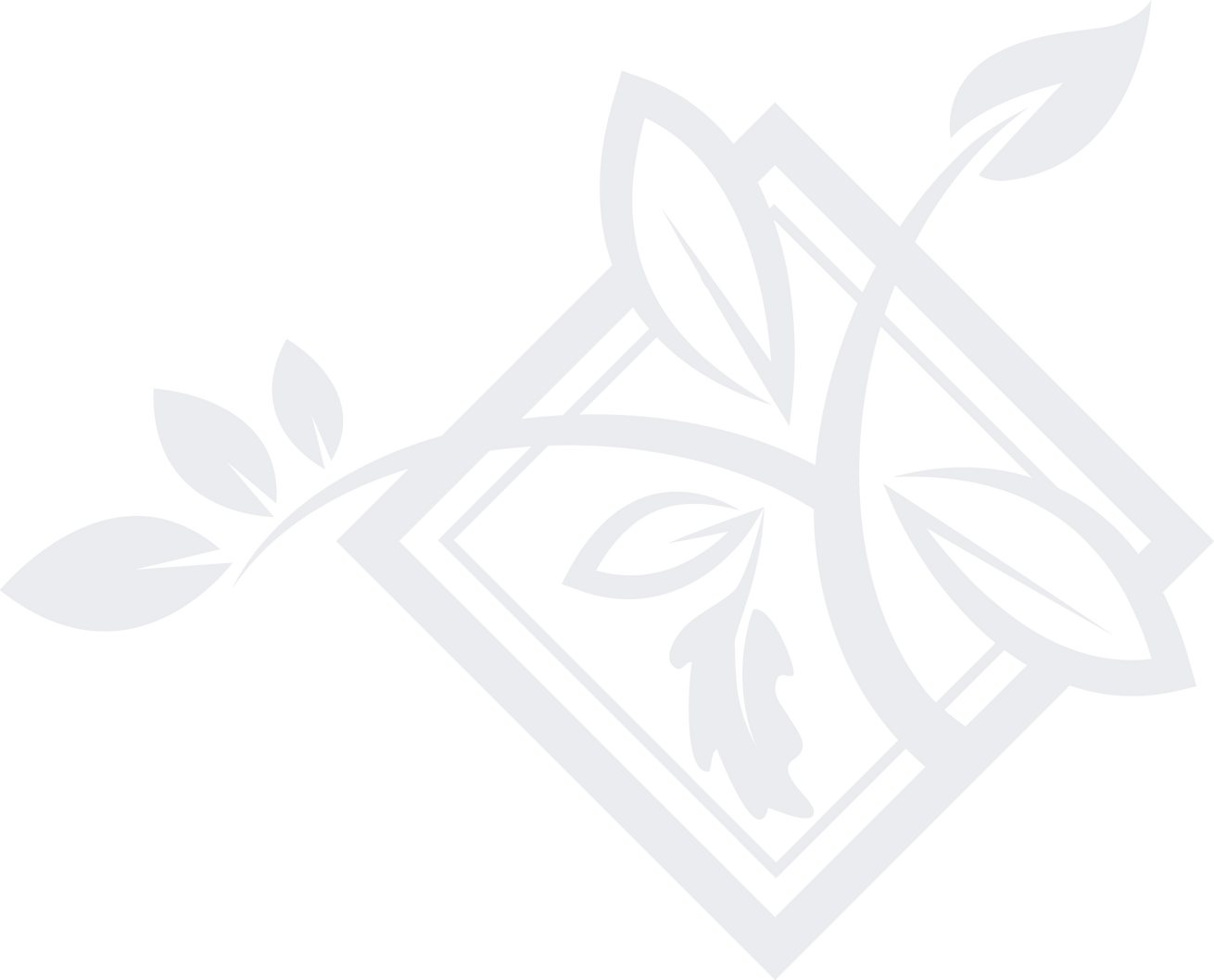 In year 1 your children will be taught Phase 5.  They will learn new graphemes and alternative pronunciations for these graphemes.

Vowel digraphs: wh, ph, ay, ou, ie, ea, oy, ir, ue, aw, ew, oe, au

Split digraphs: a_e, e_e, i_e, o_e, u_e

Little Wandle Letters and Sounds Phase 5 pronunciation video - https://www.littlewandlelettersandsounds.org.uk/resources/for-parents/


Add grow code picture – new slide
Year One Phonics Screening Test
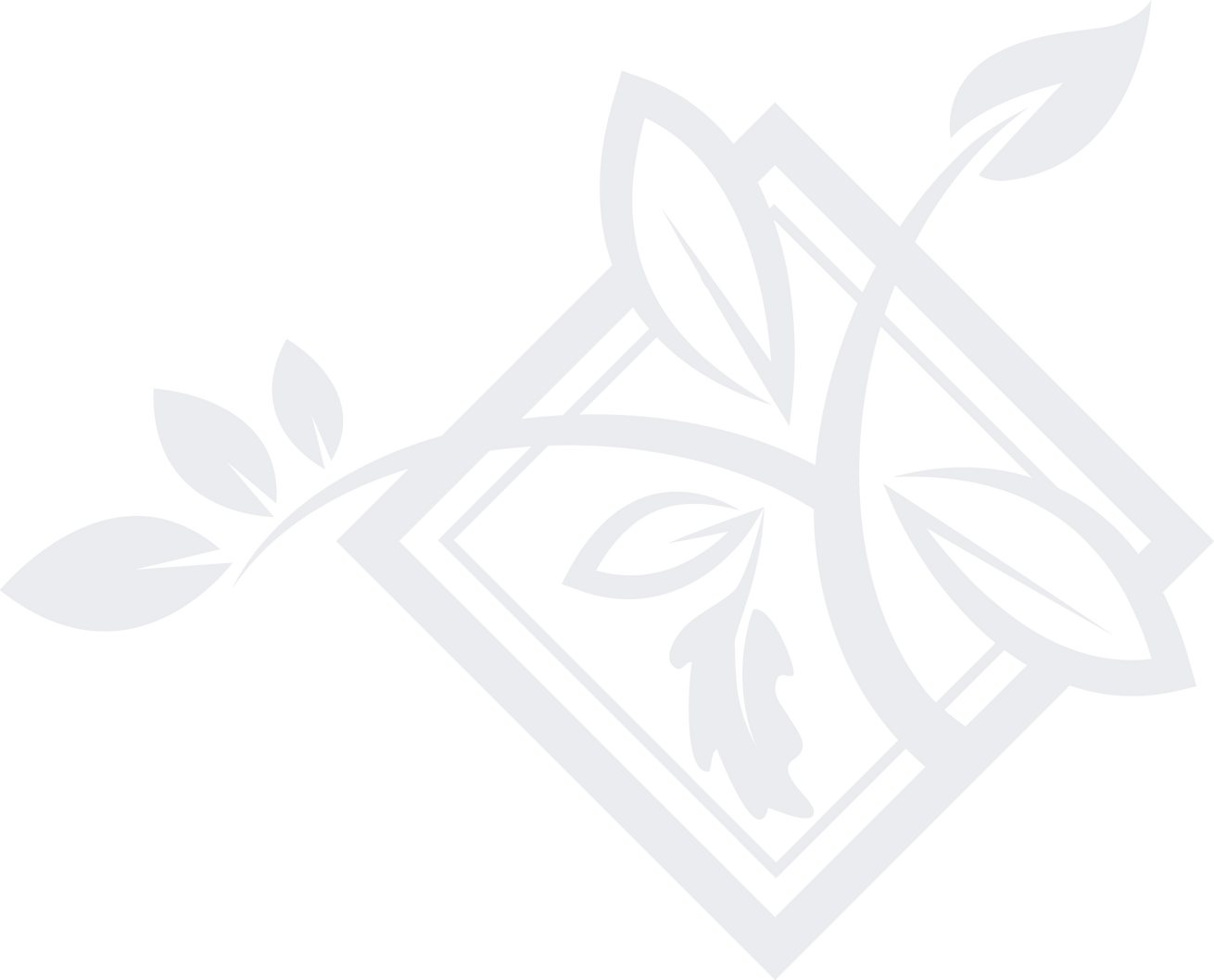 The Year 1 Phonics Test
Focuses on your child reading real and 
rubbish / alien words by sounding out and blending

Example – fuel children said fool, bowl children said bowel.
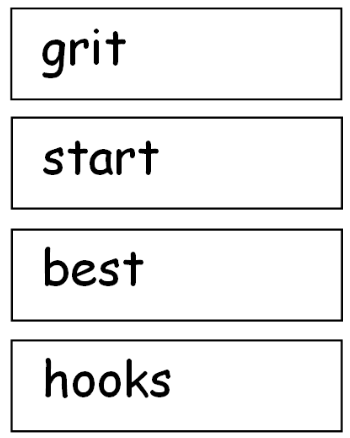 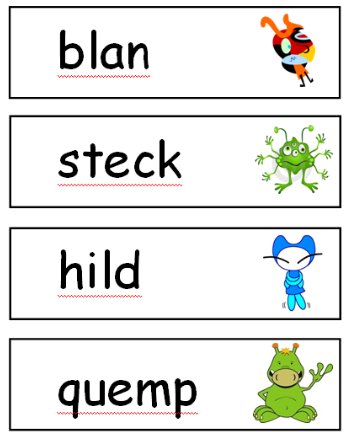 Recommended Resource
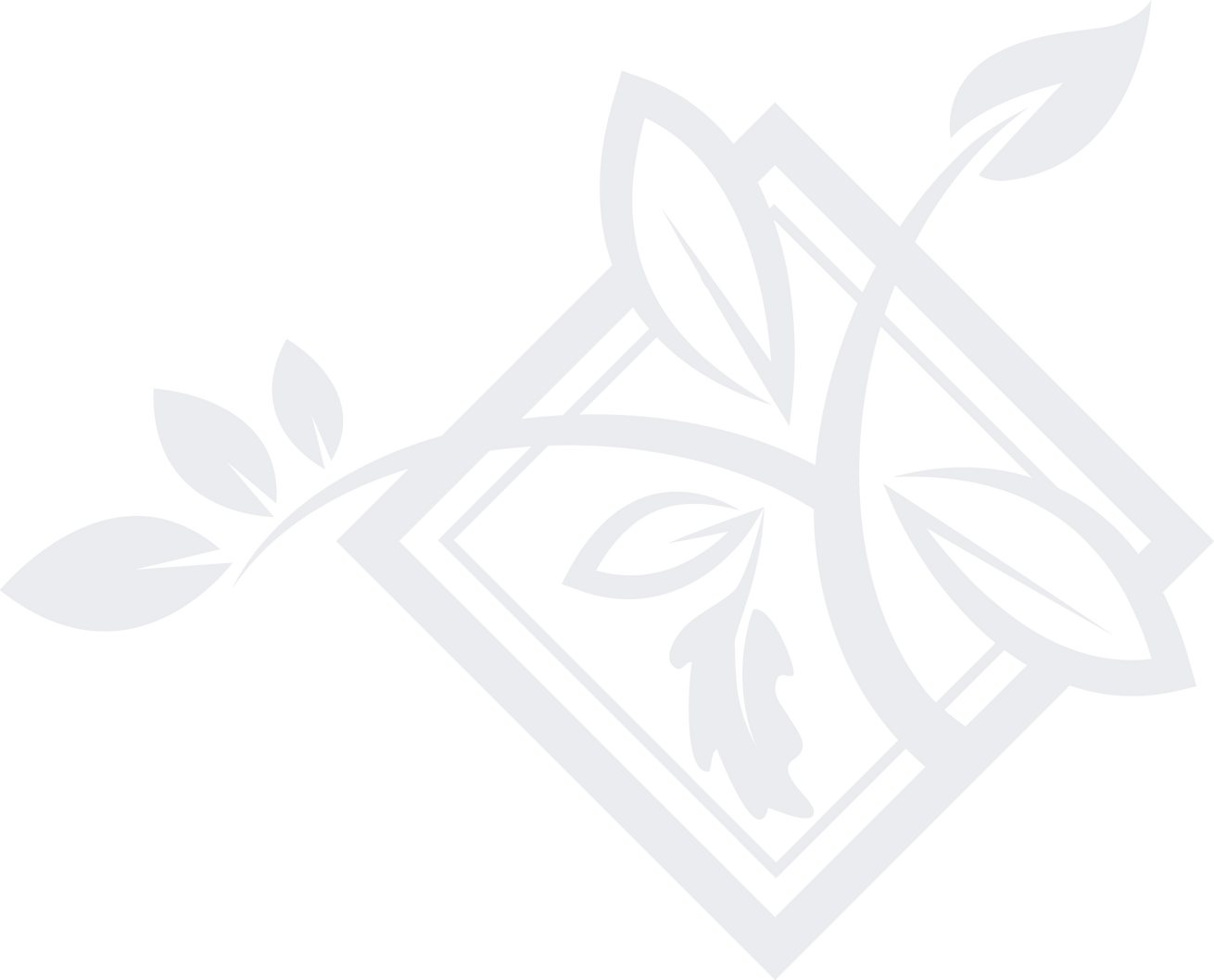 A lovely online resource to support children’s blending and identifying real and rubbish words.
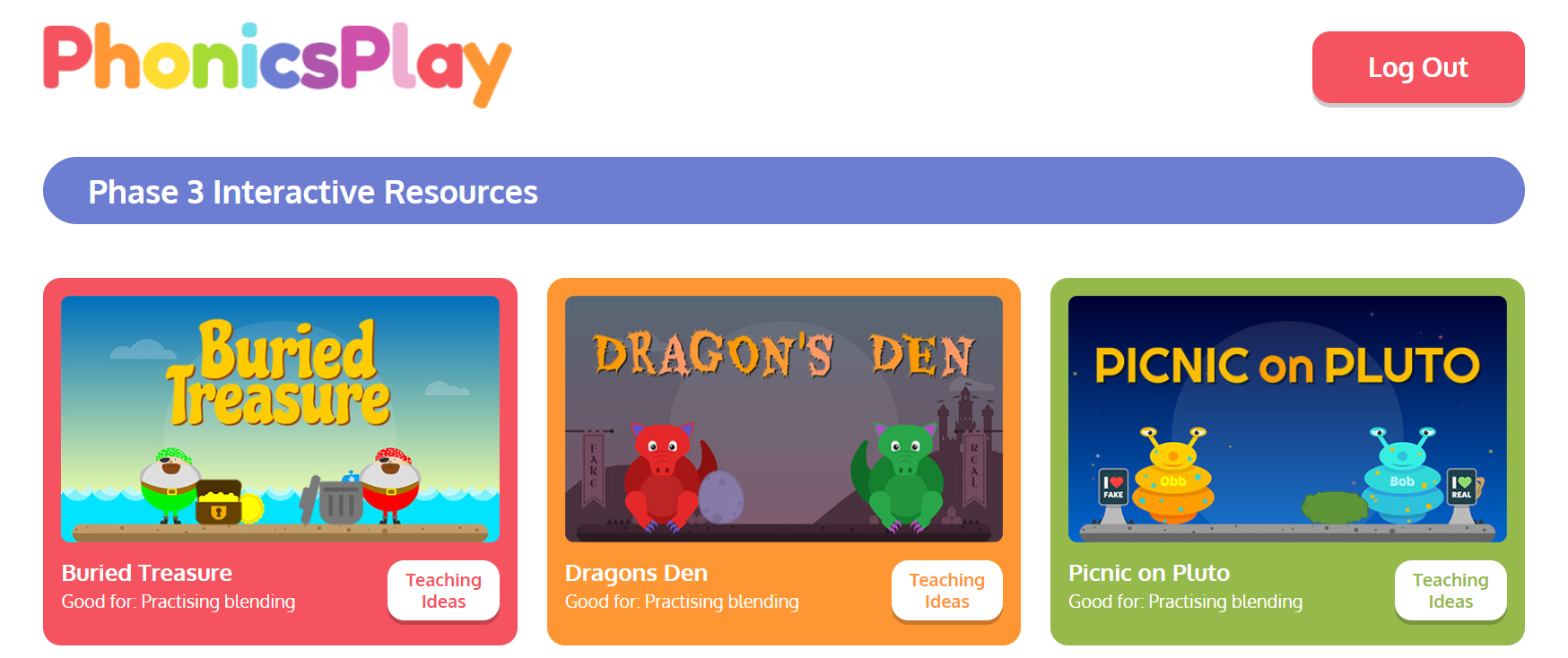 https://www.phonicsplay.co.uk/
The importance of a strong foundation
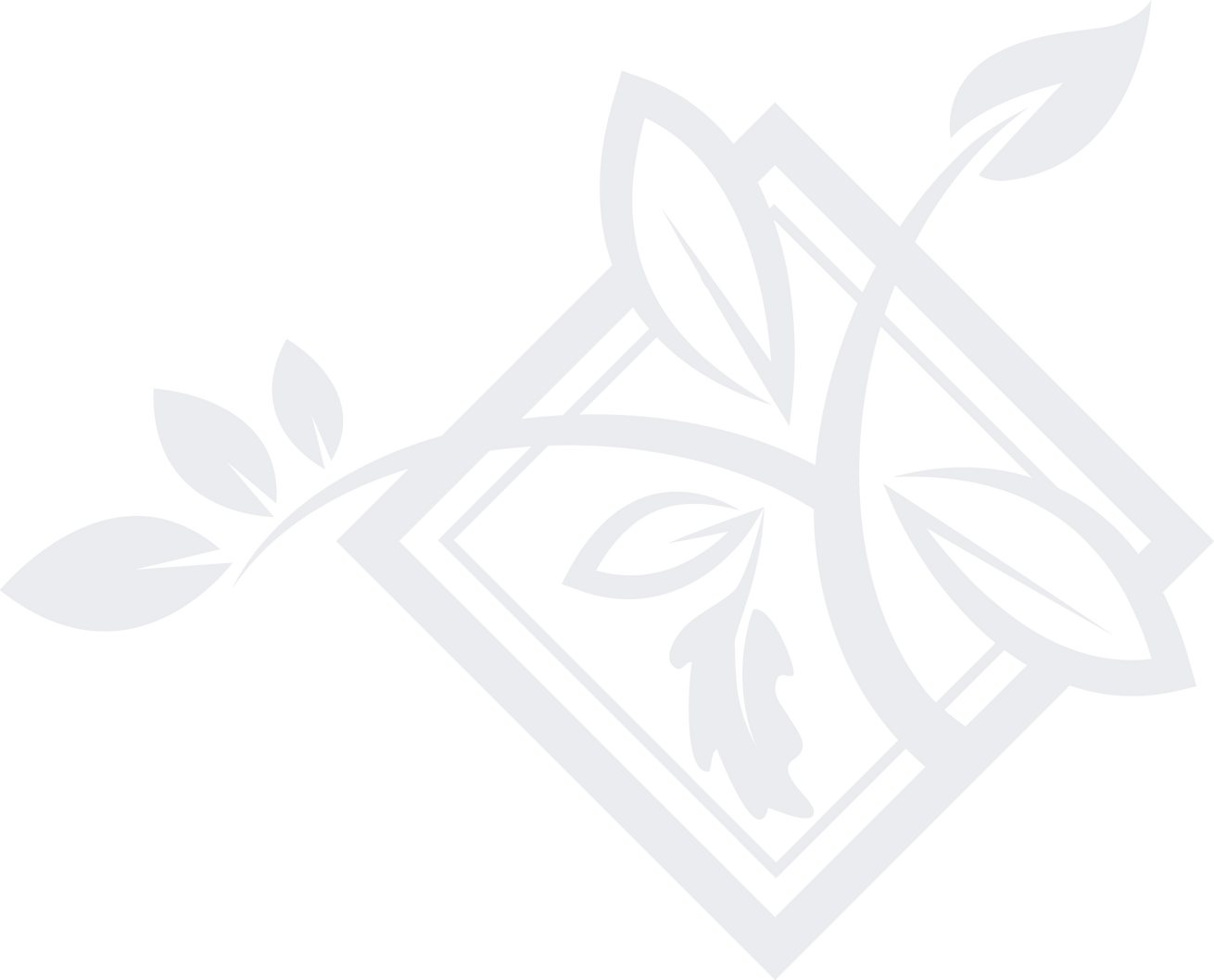 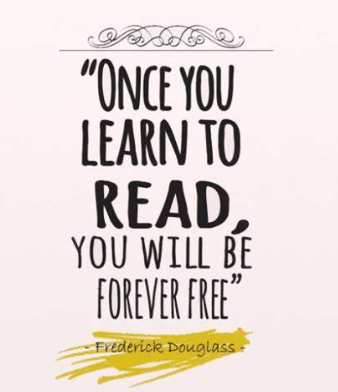